Приложение к схеме размещения рекламных конструкций
Карта размещения рекламных конструкций на территории муниципального образования  Топчихинский район Алтайского края.
Фрагмент  №1
Село Топчиха, въезд в село  Топчиха,  пересечение   улиц  Сизова и  Карнакова
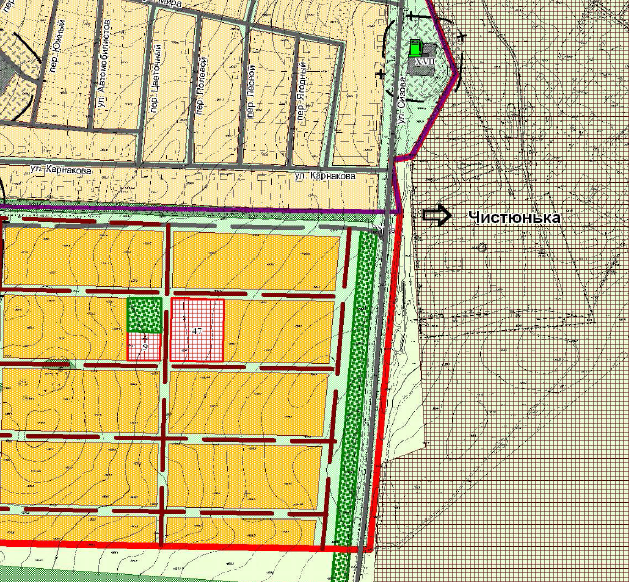 ▀▀
№2
▀▀
№1
въезд в село  Топчиха
Фрагмент  №2
Село Топчиха, пересечение улиц  Сизова -  Кирова
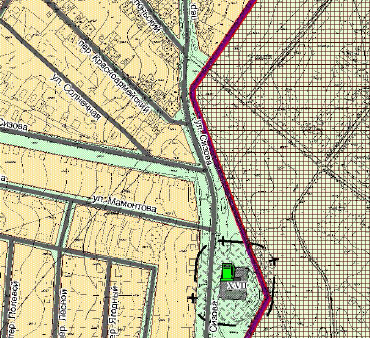 ▀▀
№3
Фрагмент  №3
Село Топчиха, район стадиона «Юбилейный»
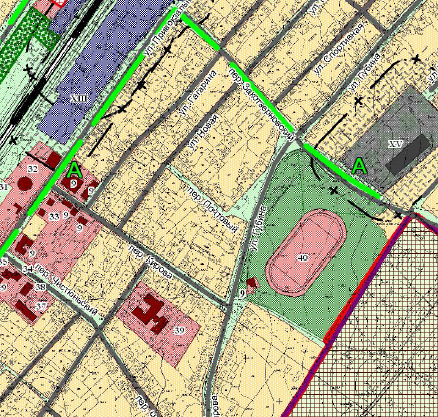 ▀▀
№4
Фрагмент  №4
Село Топчиха, пересечениие улиц  Сизова -  Песочная
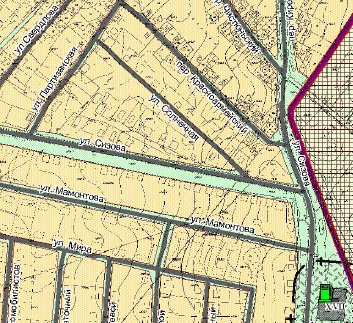 ▀▀
№5
Фрагмент  №5
село Топчиха, пересечение улиц  Сизова – Привокзальная
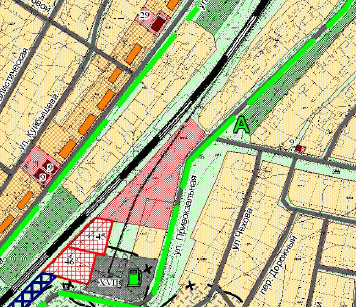 ▀▀
№6
:
Фрагмент  №6
Село.Топчиха, улица  Привокзальная,  напротив  автовокзала
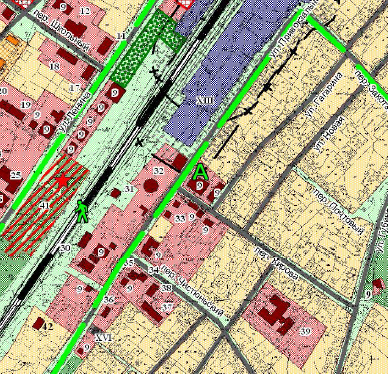 ▀▀
№7
Фрагмент  №7
Село Топчиха ,   улица Ленина, район РЭС
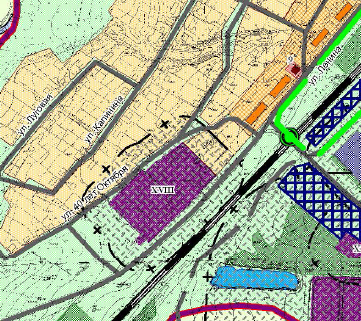 ▀▀
№8
Фрагмент  №8
Село Топчиха,  улица  Правды,  район  поликлинники
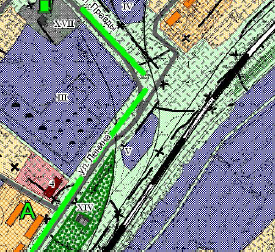 ▀▀
№9
Фрагмент  №9
Село Топчиха, улица  Правды,  район  нефтебазы
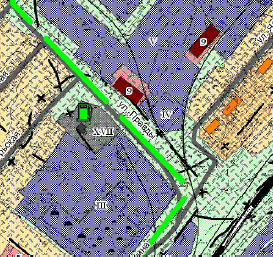 ▀▀
№10
Фрагмент  №10
Село Топчиха, улица  Правды,  начало  дороги на села Макарьевка, Переясловка
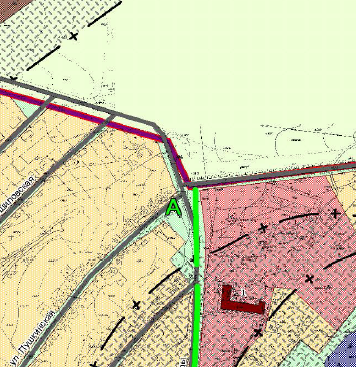 ▀▀
№11
Условные обозначения:

▀▀  -  место установки рекламной конструкции